Atmospheric Chemistry Modelling at BSC
Oriol Jorba, Sara Basart, Jaime A. Benavides, Francesco Benincasa, Dene Bowdalo, Matthew L. Dawson, Enza Di Tomaso, Jerónimo Escribano, María Gonçalves, Marc Guevara, Martina Klose, Francesca Macchia, Gilbert Montané, Vincenzo Obiso, Miriam Olid, María Teresa Pay, Herve Petetin, Carles Tena, Carlos Pérez García-Pando
Atmospheric Composition Group
Earth Sciences Department
MUSICA Kick-off Meeting, NCAR Foothills Lab, Boulder CO
21-22/5/2019
Barcelona Supercomputing Center

Centro Nacional de Supercomputación
Created in 2005
More than 600 employees
Objectives
PhD programme,
technology transfer,
 public engagement
Supercomputing services
to Spanish and
EU researchers
R&D in Computer,
Life, Earth and
Engineering Sciences
Scientific Departments
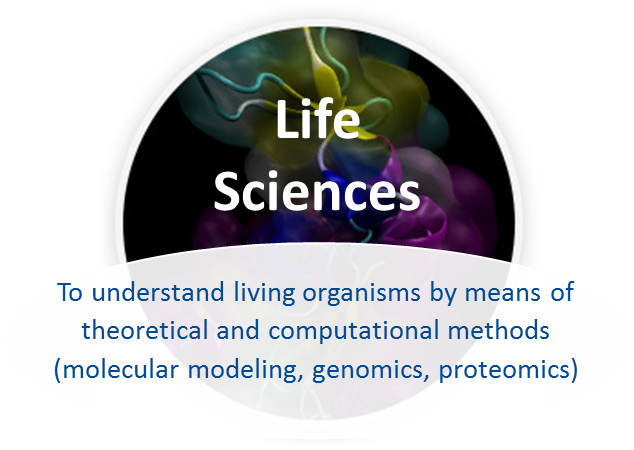 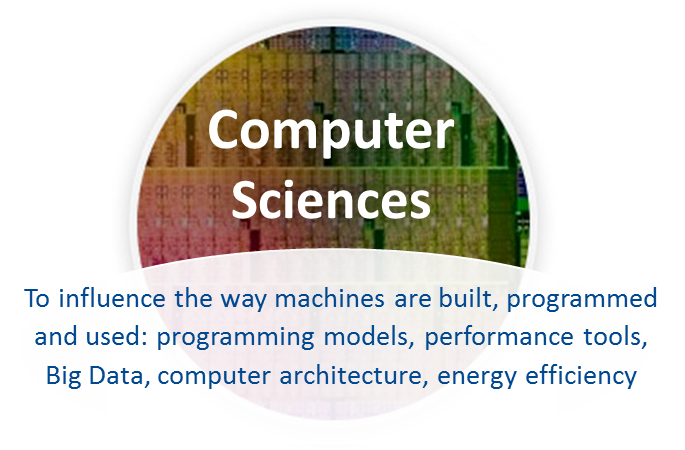 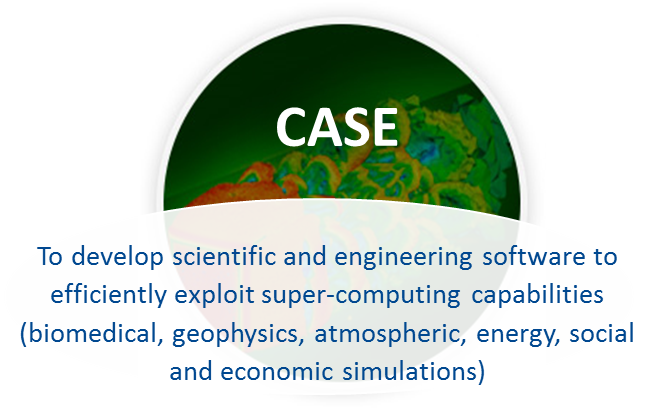 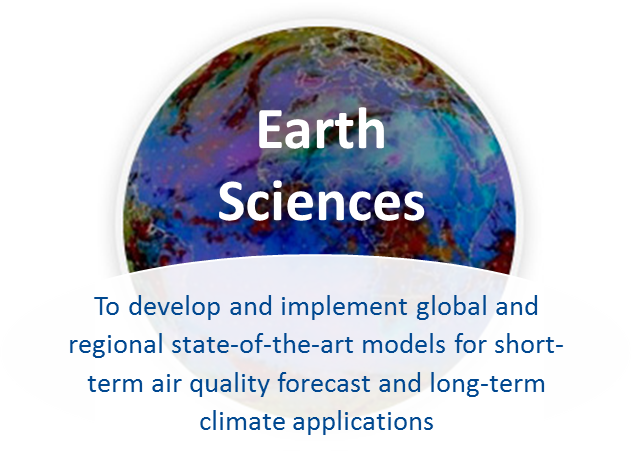 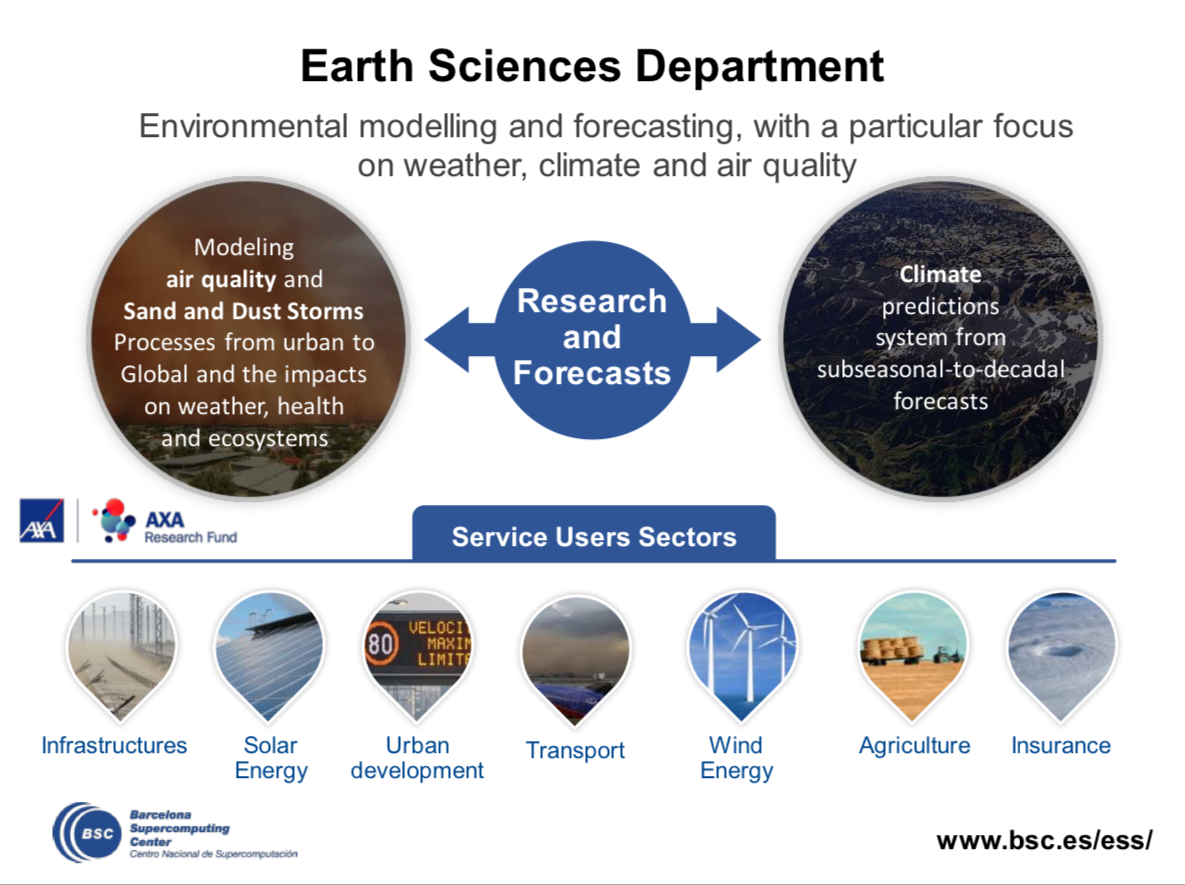 >100 people
Funding from H2020, COPERNICUS, private contracts, ESA, Spanish and regional governments
[Speaker Notes: Where MONARCH was born? The Earth Sciences Department @BSC 
BSC-ES objective: has as main objective doing research on climate and atmospheric composition.
Tools: We maintain air quality forecasts and climate prediction systems both for research and services deployment. 
Indeed, there is a third group in the Department doing the transition of our research outcomes to other economic sectors like in energy or urban development, the Earth System Services group.]
HERMESv3: emission model
A python-based, open source, parallel and multiscale emission modelling framework that processes and estimates gas and aerosol emissions for use in atmospheric chemistry models.
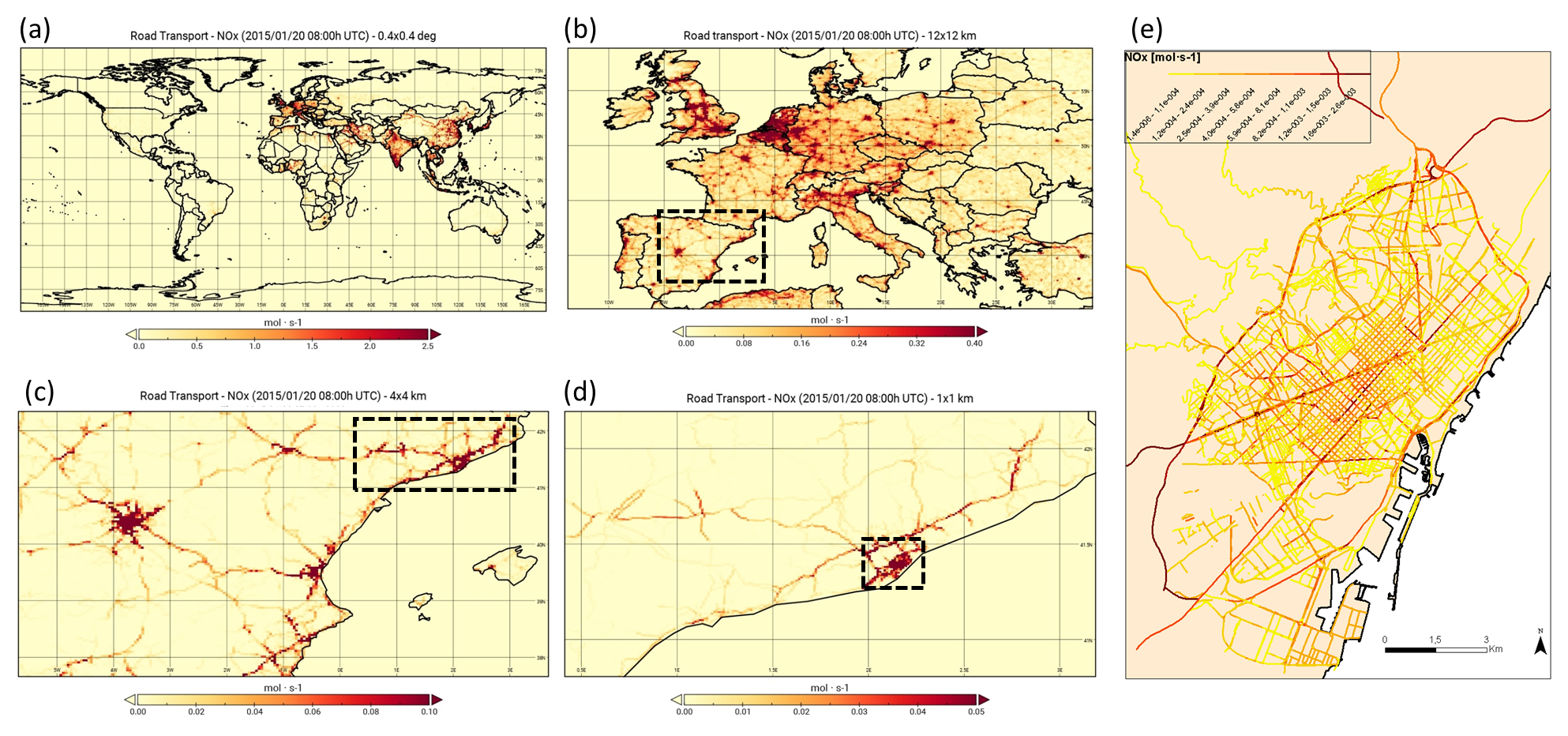 MONARCH: online weather-chemistry model
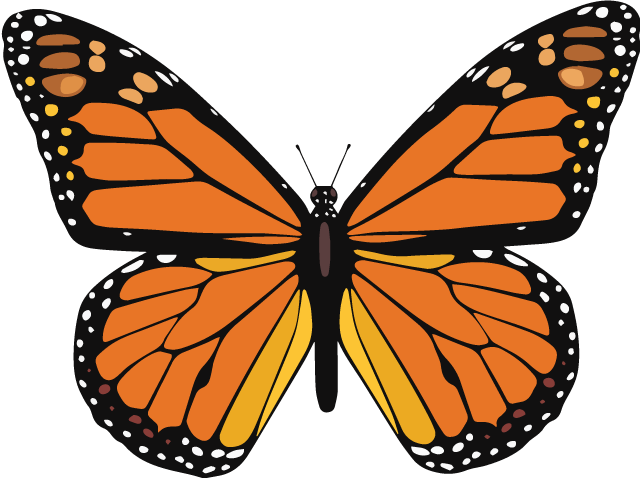 Fully on-line coupling: weather-chemistry feedback processes
In-house developed.
Multiscale: global to regional (up to 1km) scales (nesting capabilities)
Enhancement with a data assimilation system
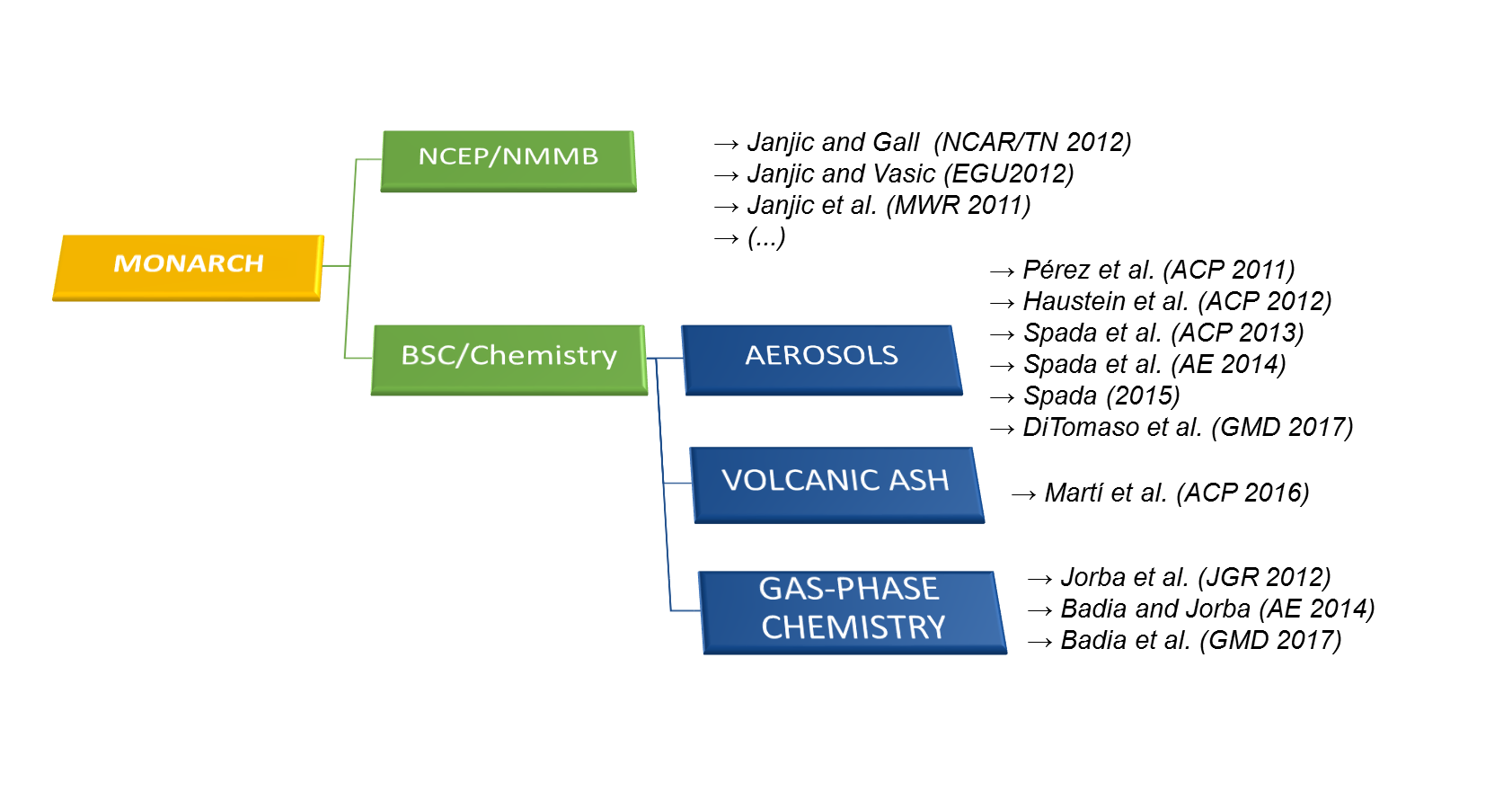 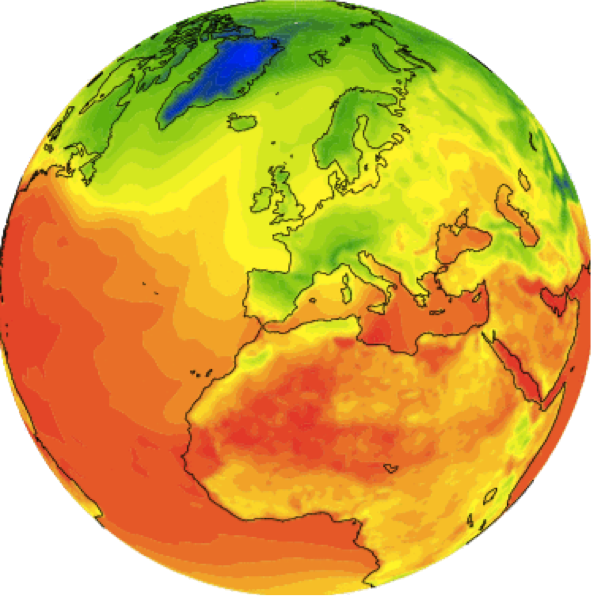 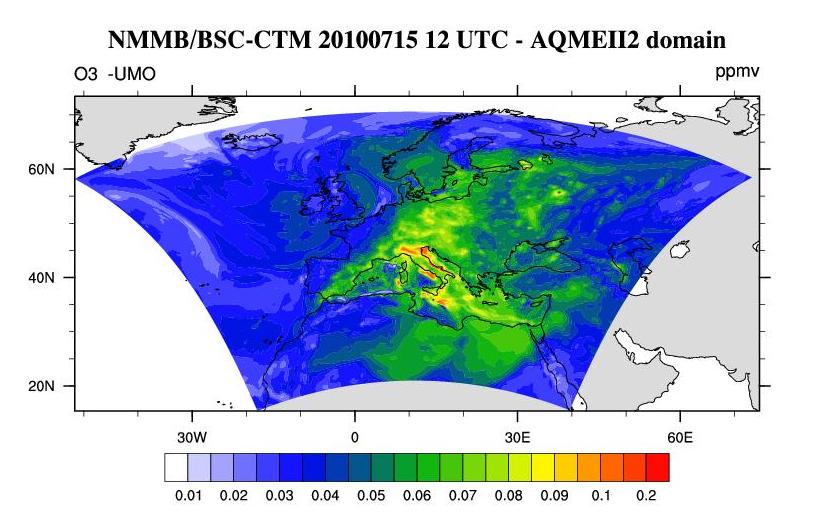 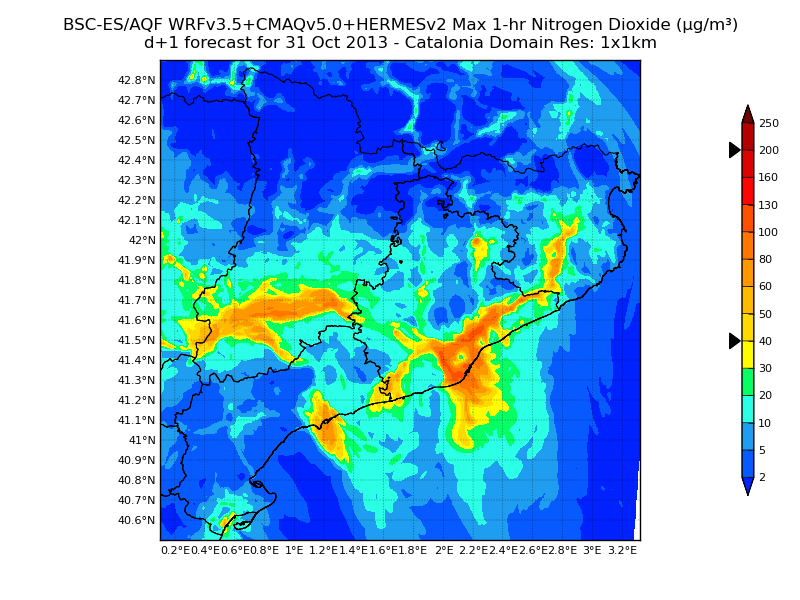 Multiscale Model from Global to Local Scales
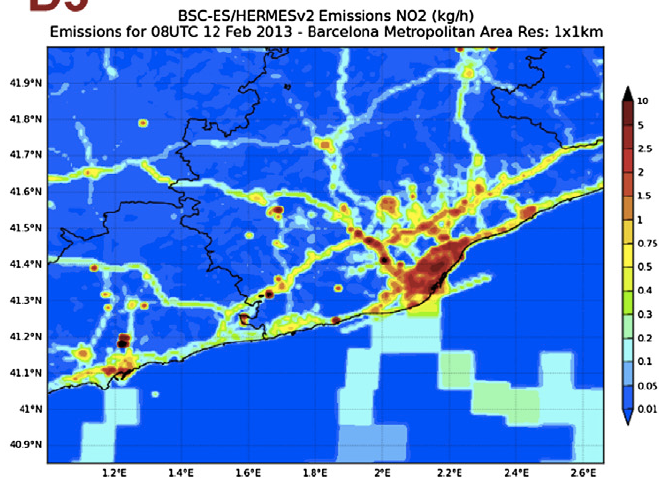 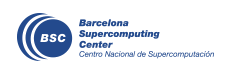 The AEROSOL module includes a dust module known as NMMB/BSC-Dust
[Speaker Notes: MONARCH is a fully on-line coupled meteorology – chemistry model with the option to solve feedback processes.
The meteorological driver is the NCEP NMMB
The chemistry and aerosol schemes are in-house implemented and developed. 
Motivation: 
(1) further development of mineral dust model dream (since 2006) towards to fully couple online meteo-chem system (since 2008),
(2) extend the area of application from regional to global scales.
It runs from global to regional domain up to 1km with telescoping nesting capability.
Data assimilation system for aerosols based on the EnKF approach.]
Motivation—Chemistry and Related Modules
Host Model
activity
model
activity
model
vapor
pressure
model
photolysis
gas-phase chemistry

KINETIC
organics chemistry and partitioning

EQUILIBRIUM
inorganics
chemistry and partitioning

EQUILIBRIUM
transport
deposition
cloud
chemistry
emissions
aerosol
microphysics
Aerosol Representation
changes model state
calculates rates
support module
[Speaker Notes: Zooming out to chemistry-related modules adds to the complexity
Increase need for mapping between modules
Overlapping scope
Equilibrium & Kinetics approaches
Aerosol-related modules are tightly tied to aerosol representation used by the host model
Difficulty adding new reactions/species
What if you want to use your new scheme in a different model?]
Approach—Integrated Chemistry Module
Chemistry Module
Solver
Host Model
model state
chemistry core
solver API
chemistry API
photolysis
deposition
integrated
chemical
mechanism
transport
emissions
changes model state
Aerosol Representation
calculates rates
aerosol
microphysics
provides aerosol
properties
PartMC Science Library
[Speaker Notes: Include emissions, gas- and aerosol-phase chemistry, photolysis, deposition, partitioning, and aerosol-phase chemistry

Chemistry module developed as part of the PartMC science software library.
Will be employed in PartMC, but can also be directly employed in other host models, like MONARCH.
(discussion not specifically focused on single-particle simulations)

Employ external solvers (right now SUNDIALS CVODE solver with the SuiteSparse sparse matrix for Jacobian data)
Will explore other solvers in the future]
Chemistry Module – Overall Workflow
{
	"reactants" : {
		"O3" : {} ,
		"NO" : {}
	},
	"products" : {
		"NO2" : {}
	},
	"type" : "ARRHENIUS",
	"A" : 3.0E-12,
	"B" : 0.0E+00,
	"C" : -1500.0
}
{
	"reactants" : {
		"O3" : {} ,
		"NO" : {}
	},
	"products" : {
		"NO2" : {}
	},
	"type" : "ARRHENIUS",
	"A" : 3.0E-12,
	"B" : 0.0E+00,
	"C" : -1500.0
}
Change the chemical mechanism without recompiling
Vary mechanism complexity based on conditions/location
Compare mechanisms in real time
Use same mechanisms across models (MONARCH, PartMC, etc.) changing only Aerosol Representation JSON
{
	"reactants" : {
		"O3" : {} ,
		"NO" : {}
	},
	"products" : {
		"NO2" : {}
	},
	"type" : "ARRHENIUS",
	"A" : 3.0E-12,
	"B" : 0.0E+00,
	"C" : -1500.0
}
{
	"reactants" : {
		"O3" : {} ,
		"NO" : {}
	},
	"products" : {
		"NO2" : {}
	},
	"type" : "ARRHENIUS",
	"A" : 3.0E-12,
	"B" : 0.0E+00,
	"C" : -1500.0
}
{
	"reactants" : {
		"O3" : {} ,
		"NO" : {}
	},
	"products" : {
		"NO2" : {}
	},
	"type" : "ARRHENIUS",
	"A" : 3.0E-12,
	"B" : 0.0E+00,
	"C" : -1500.0
}
{
	"reactants" : {
		"O3" : {} ,
		"NO" : {}
	},
	"products" : {
		"NO2" : {}
	},
	"type" : "ARRHENIUS",
	"A" : 3.0E-12,
	"B" : 0.0E+00,
	"C" : -1500.0
}
Load input files into model objects
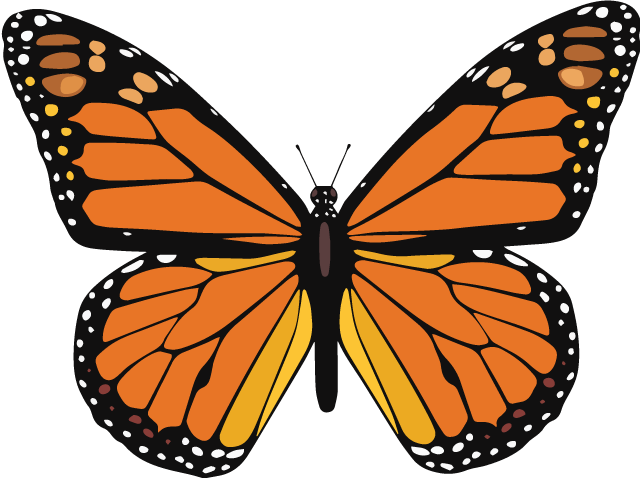 MONARCH
Your favorite model
MassOnlyBinsModes
SIMPOLPhaseTransfer
TroeReaction
ArrheniusReaction
UNIFAC
PDFITE
State
advance
state
PartMC
load()
initialize()
…
load()
initialize()
…
load()
initialize()
…
load()
initialize()
…
load()
initialize()
…
load()
initialize()
…
species_state[]
Solver
Condensed Data Structure
The PartMC library is available at: https://github.com/compdyn/partmc
[Speaker Notes: Summarize by example – 
Experimentalist finds new chemical process
gas-phase reactions
Partitioning to aqueous aerosols
Acid dissociation
Aqueous reaction with dissolved species
Re-evaporation
Further reactions
Condensation to organic aerosols
Now they can do all this by modifying or creating a couple JSON files and run the same chemistry in a particle-resolved chamber model, a PartMC Lagrangian urban plume simulation and a global MONARCH simulations with a mixed binned/model aerosol scheme
No modifying source code
No recompiling the model
Just sit back and enjoy]
Aerosol Representation Abstraction – Approach
gas-phase species
mode 1 – black carbon
BC
Model State
mode 2 – organics
O
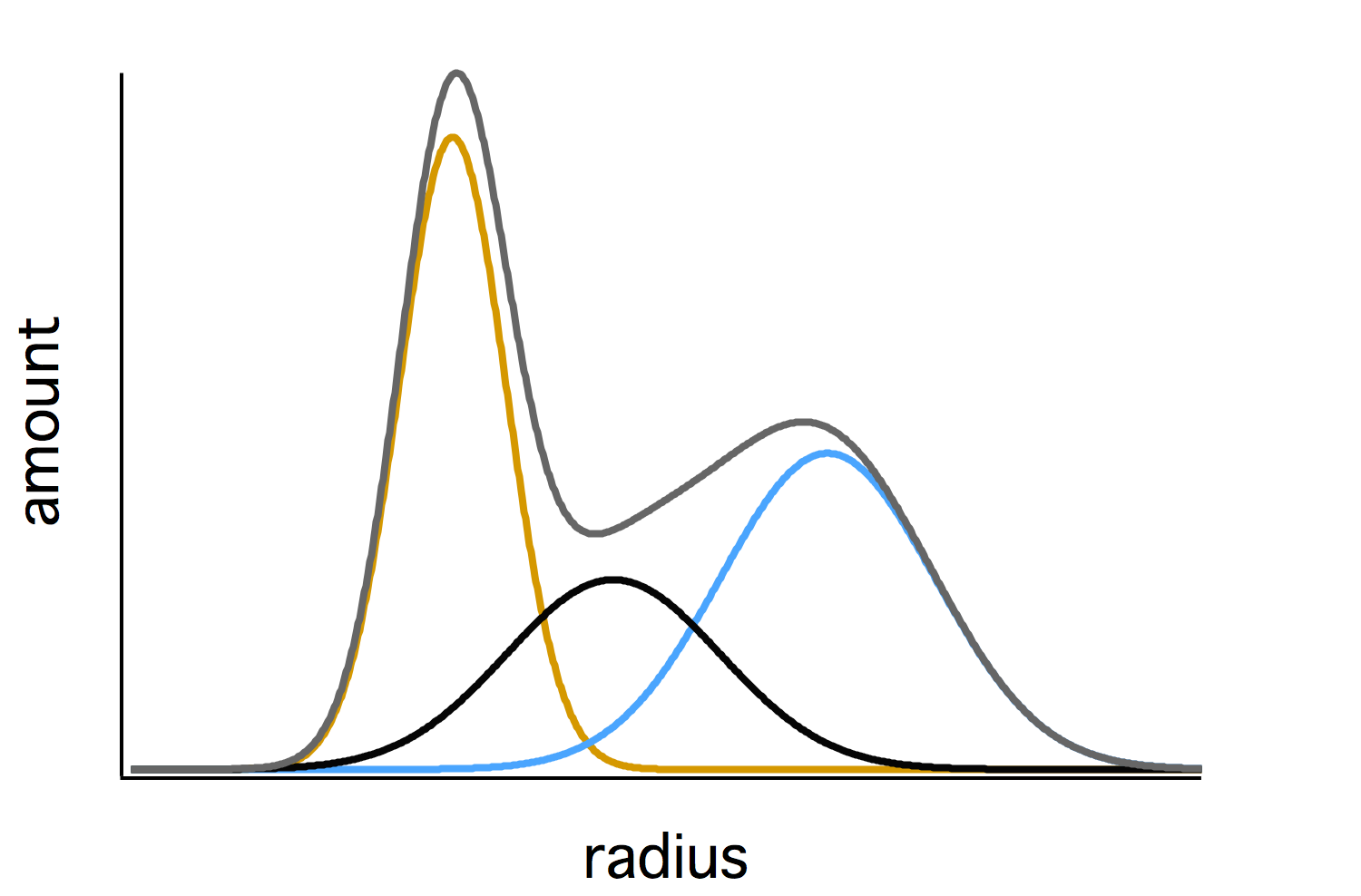 mode 3 – inorganics
I
INPUT
{
	"name" : "Modal",
	"type" : "AERO_REP_MODAL_BINNED_MASS",
	"modes/bins" : {
		"dust" : {
			"type" : "BINNED",
			"phases" : [ "dust" ],
			"bins" : 8,
			"minimum diameter" : 1.0e-7,
{
	"name" : "inorganics", 
	"type" : "AERO_PHASE",
	”species" : [
		"PM_phob", "PM_phil", "ISOP-P1_aero", 
		"ISOP-P1_aero", "TERP-P1_aero", "TERP-P1_aero"
	]
}
AerosolPhase
AerosolPhase
AerosolPhase
Modal
Modal
{
	"name" : "black carbon",
	"type" : "AERO_PHASE",
	”species" : [
		"PM_phob", "PM_phil", "ISOP-P1_aero", 
		"ISOP-P1_aero", "TERP-P1_aero", "TERP-P1_aero"
	]
}
load()
initialize()
effective_radius()
number_concentration()
…
load()
initialize()
…
load()
initialize()
…
load()
initialize()
…
INPUT
{
	"name" : "organics",
	"type" : "AERO_PHASE",
	”species" : [
		"PM_phob", "PM_phil", "ISOP-P1_aero", 
		"ISOP-P2_aero", "TERP-P1_aero", "TERP-P2_aero"
	]
}
Aerosol Representation Abstraction – Approach
Model State
bin 1 – black carbon
bin 2 – black carbon
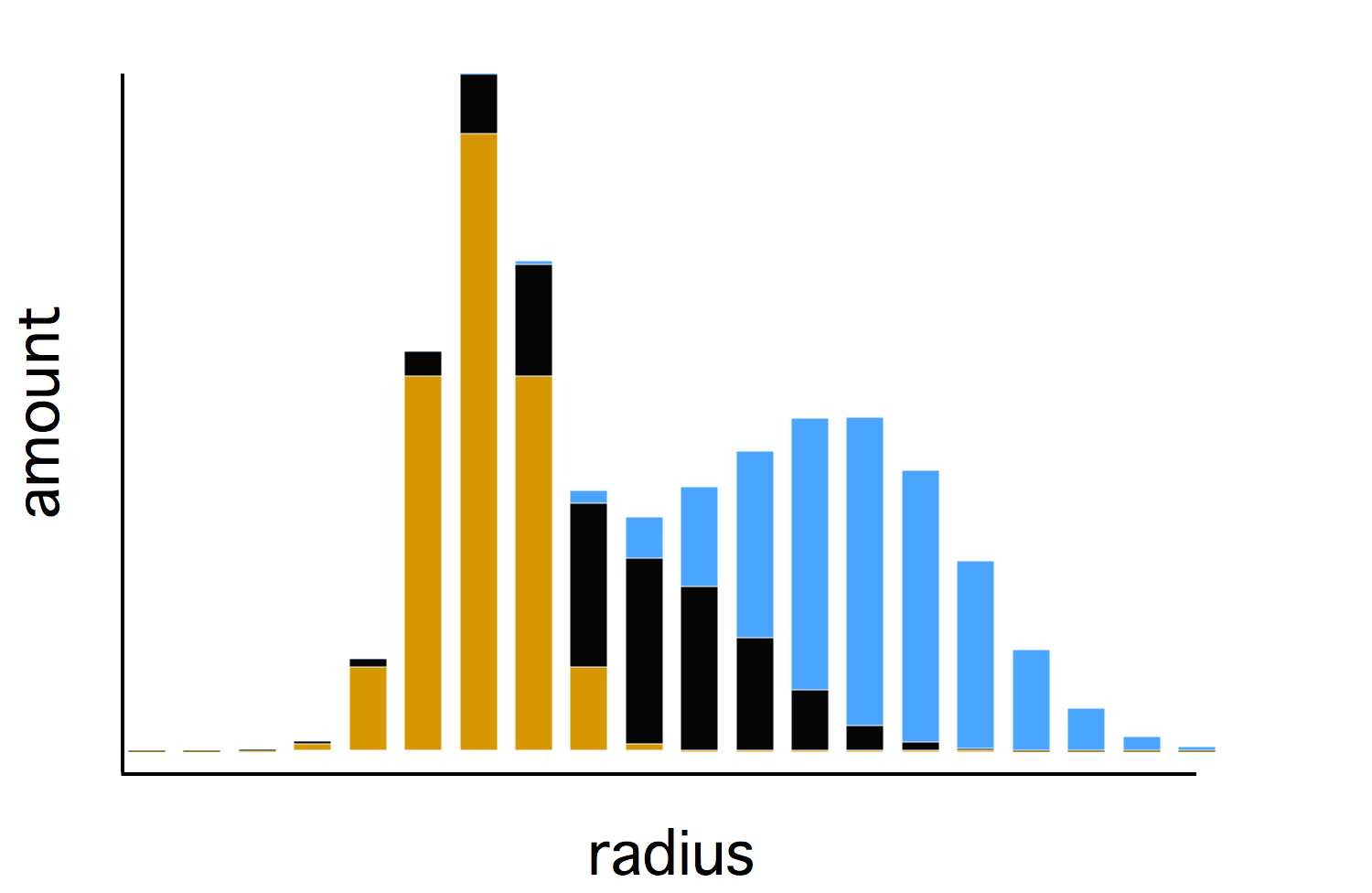 gas-phase species
BC
BC
bin 1 – organics
bin 2 – organics
O
O
bin 1 – inorganics
bin 2 – inorganics
I
I
INPUT
bin 3 – …
{
	"name" : "Modal",
	"type" : "AERO_REP_MODAL_BINNED_MASS",
	"modes/bins" : {
		"dust" : {
			"type" : "BINNED",
			"phases" : [ "dust" ],
			"bins" : 8,
			"minimum diameter" : 1.0e-7,
{
	"name" : "inorganics", 
	"type" : "AERO_PHASE",
	”species" : [
		"PM_phob", "PM_phil", "ISOP-P1_aero", 
		"ISOP-P1_aero", "TERP-P1_aero", "TERP-P1_aero"
	]
}
AerosolPhase
AerosolPhase
AerosolPhase
Binned
Binned
{
	"name" : "black carbon",
	"type" : "AERO_PHASE",
	”species" : [
		"PM_phob", "PM_phil", "ISOP-P1_aero", 
		"ISOP-P1_aero", "TERP-P1_aero", "TERP-P1_aero"
	]
}
load()
initialize()
effective_radius()
number_concentration()
…
load()
initialize()
…
load()
initialize()
…
load()
initialize()
…
INPUT
{
	"name" : "organics",
	"type" : "AERO_PHASE",
	”species" : [
		"PM_phob", "PM_phil", "ISOP-P1_aero", 
		"ISOP-P2_aero", "TERP-P1_aero", "TERP-P2_aero"
	]
}
[Speaker Notes: Chemistry modules – particularly inorganic and organic partitioning and chemistry – are often tightly tied to the aerosol representation used in the host model]
Aerosol Representation Abstraction – Approach
Model State
particle 1 – black carbon
particle 2 – black carbon
gas-phase species
BC
BC
particle 1 – organics
particle 2 – organics
O
O
particle 1 – inorganics
particle 2 – inorganics
I
I
INPUT
particle 3 – …
{
	"name" : "Modal",
	"type" : "AERO_REP_MODAL_BINNED_MASS",
	"modes/bins" : {
		"dust" : {
			"type" : "BINNED",
			"phases" : [ "dust" ],
			"bins" : 8,
			"minimum diameter" : 1.0e-7,
{
	"name" : "inorganics", 
	"type" : "AERO_PHASE",
	”species" : [
		"PM_phob", "PM_phil", "ISOP-P1_aero", 
		"ISOP-P1_aero", "TERP-P1_aero", "TERP-P1_aero"
	]
}
AerosolPhase
AerosolPhase
AerosolPhase
ParticleResolved
Particle Resolved
{
	"name" : "black carbon",
	"type" : "AERO_PHASE",
	”species" : [
		"PM_phob", "PM_phil", "ISOP-P1_aero", 
		"ISOP-P1_aero", "TERP-P1_aero", "TERP-P1_aero"
	]
}
load()
initialize()
effective_radius()
number_concentration()
…
load()
initialize()
…
load()
initialize()
…
load()
initialize()
…
INPUT
{
	"name" : "organics",
	"type" : "AERO_PHASE",
	”species" : [
		"PM_phob", "PM_phil", "ISOP-P1_aero", 
		"ISOP-P2_aero", "TERP-P1_aero", "TERP-P2_aero"
	]
}
[Speaker Notes: Chemistry modules – particularly inorganic and organic partitioning and chemistry – are often tightly tied to the aerosol representation used in the host model]
Porting to GPUs
Solving chemical mechanisms involve repeated calculations of contributions from hundreds or thousands of individual reactions
Approach: simultaneously solve for multiple grid cells   by spreading reaction calculations across GPUs
Condensed Data Structure
State
species_state[]
GPUs
Solver
(CPU)
advance
state
[Speaker Notes: Describe porting to GPUs]
Marenostrum IV
General-purpose block with Intel Xeon Platinum chips with a total of 165,888 processors.
Emerging technologies:
A cluster of IBM POWER9 processors and NVIDIA Volta GPUs.
A cluster of Intel Knights Hill (KNH) processors. 
A cluster of 64 bit ARMv8 processors in a prototype machine.
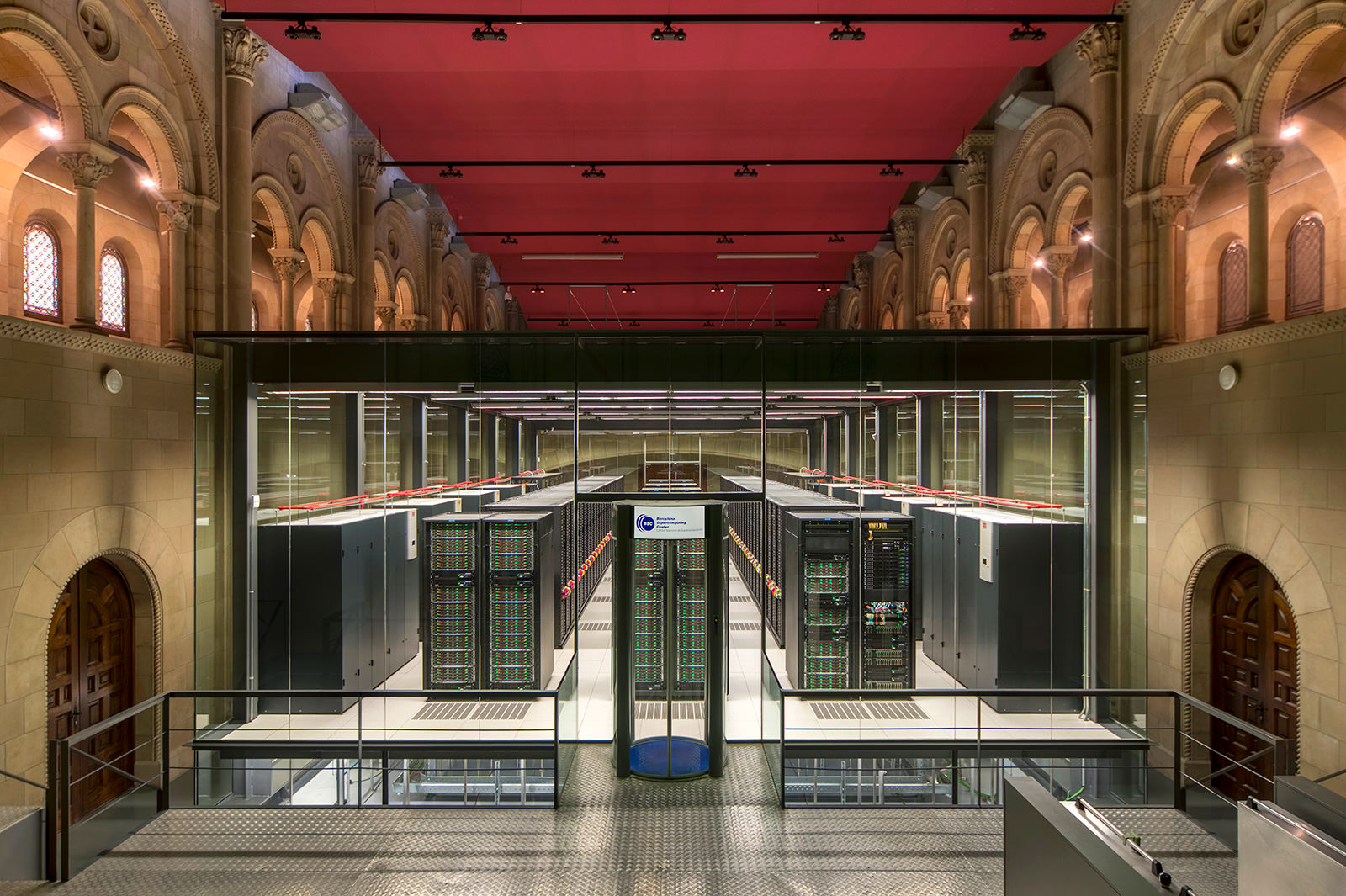 Acknowledgments 
Spanish Ministry of Economy and Competitiveness (CGL2006-11879/CLI, CGL2008-02818/CLI, CGL2010-19652, CGL2013-46736-R1, CSD2007-0050, SEV-2011-00067)
European Research Council – H2020 ERC Consolidator Grant FRAGMENT
The Copernicus Atmosphere Monitoring Service (CAMS50, CAMS81) on behalf of the European Commission. 
AXA Research Fund.
H2020 research and innovation programme under the Marie Sklodowska-Curie grant agreement No 747048.
Thank you!
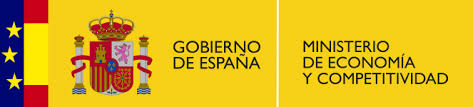 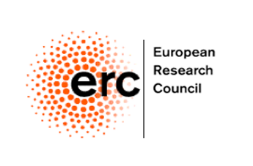 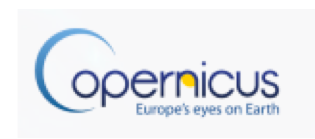 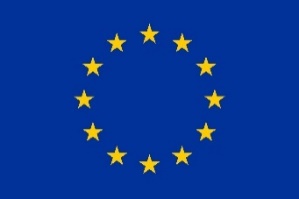 JSON Configuration Files
Readily applied to science models
Industry standard – lots of free tools available
{
	"type" : "SIMPOL_PHASE_TRANSFER",
	"gas-phase species" : "ISOP-P1",
	"aerosol phase" : "organic matter",
	"aerosol-phase species" : "ISOP-P1_aero",
	"B" : [ 3.81e3, -2.13e1, 0.0, 0.0 ]
}
{
	"name" : "MONARCH mass-based",
	"type" : "AERO_REP_MODAL_BINNED_MASS",
	"modes/bins" : {
		"dust" : {
			"type" : "BINNED",
			"phases" : [ "dust" ],
			"bins" : 8,
			"minimum diameter" : 1.0e-7,
			"maximum diameter" : 1.0e-5,
			"scale" : "LOG"
		},
		"organic matter" : {
			"type" : "MODAL",
			"phases" : [ "organic matter" ],
			"shape" : "LOG_NORMAL",
			"geometric mean diameter" : 2.12e-8,
			"geometric standard deviation" : 2.24
		}, …
{
	"reactants" : {
		"O3" : {} ,
		"NO" : {}
	},
	"products" : {
		"NO2" : {}
	},
	"type" : "ARRHENIUS",
	"A" : 3.0E-12,
	"B" : 0.0E+00,
	"C" : -1500.0
}
{
	"name" : "n-butanol/water activity",
	"type" : "SUB_MODEL_UNIFAC",
	"phases" : [ "n-butanol/water mixture"],
	"functional groups" : {
		"CH2(-OH)" : {
			"main group" : "CHn(-OH)",
			"volume param" : 0.6744,
			"surface param" : 0.540
		},
		"CH2(hydrophobic tail)" : {
			"main group" : "CHn(hydrophobic tail)",
			"volume param" : 0.6744,
			"surface param" : 0.540
		}, …
[Speaker Notes: First step is a flexible means to configure the chemistry.

Must be able to describe complex chemical systems and be easy to work with.

JSON!]
Object-Oriented Design
Chemistry Module
chemistry core
integrated
chemical
mechanism
SubModel
AerosolRepresentation
Reaction
load()
initialize()
calc_derivative()
calc_Jacoobian()
…
load()
initialize()
update()
…
load()
initialize()
effective_radius()
number_concentration()
…
[Speaker Notes: The second tool used to increase flexibility is object oriented model design

Three types of abstract classes are employed: reactions, sub models and aerosol representations

The way the model interacts with any extending class is the same.
- Permits rapid development of new reaction types, addition of new sub models, and deployment to host models with unique aerosol representations]